NIH Update
NIH Office of policy for extramural research administration
COVID-19
This is a rapidly evolving situation 
Information provided in this presentation is current as of September 14, 2020
Stay Up to Date
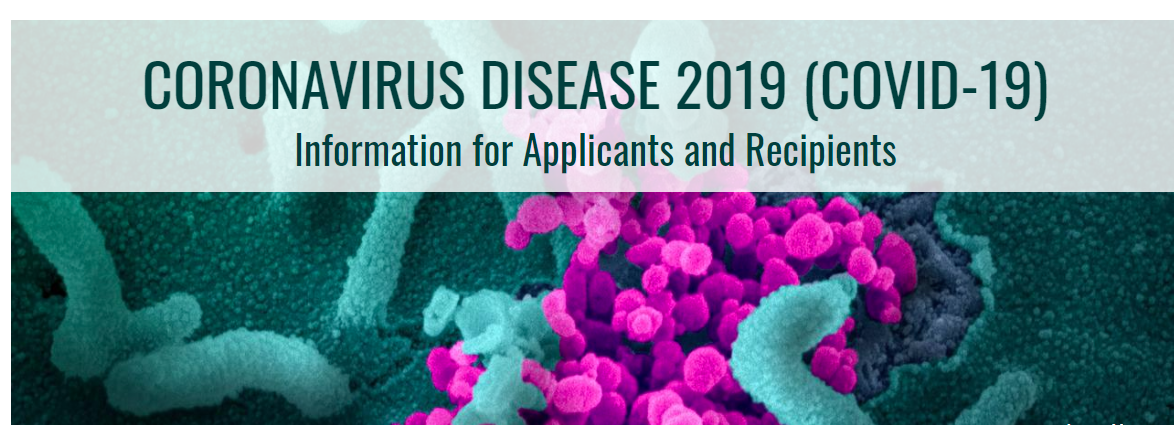 Visit our page and check back often for updates!
 https://grants.nih.gov/policy/natural-disasters/corona-virus.htm
3
Where are we now?
In March 2020 OMB authorized agencies to utilize administrative flexibilities to recipients conducting COVID-19 research and recipients affected by COVID-19 
OMB Memo M-20-17
OMB Memo M-20-20
OMB Memo M-20-11
Most of these flexibilities have now ended
Any requests for flexibility going forward will be considered by the funding IC on a case by case basis
Learn more: NIH Implementation of OMB Memo M-20-26
FAQs: grants.nih.gov/faqs#/covid-19.htm
4
COVID-19 Funding Opportunities
NIH has received emergency funding through 3 supplemental appropriations:
Coronavirus Preparedness and Response Supplemental Appropriations Act, 2020  (PL 116-123) 
Coronavirus Aid, Relief, and Economic Security (CARES) Act (PL 116-136)  
Paycheck Protection Program and Health Care Enhancement Act (PL 116-139) 
Funding through competing supplements, administrative supplements, new awards
Many opportunities listed on Coronavirus Disease 2019 (COVID-19): Information for NIH Applicants and Recipients of NIH Funding website
5
Audits and Documentation
OIG/GAO Audits are anticipated
Appropriate tracking & reporting of COVID-19 supplemental appropriations
Monitoring supplemental appropriations for potential waste, fraud and abuse
Proper documentation of COVID-19 administrative flexibilities
For recipients – documentation is key
maintain appropriate records and cost documentation to substantiate the charging of costs related to the interruption of operations or services (e.g. salaries, travel costs, etc.)
costs are subject to 2 CFR Part 200 Subpart F – Audit Requirements.
FAQs: grants.nih.gov/faqs#/covid-19.htm
6
Policy updates
New guidance regarding Change in Status: PD/PI and Recipient Institution
NIH GPS Section 4: NIH recipients are expected to provide safe and healthful working conditions for their employees and foster work environments conducive to high-quality research, regardless of the recipient institution.
Change in PD/PI/key personnel requests and requests for change in recipient institution should include:
mention as to whether the change is related to concerns about safety and/or work environments (e.g. due to concerns about harassment, bullying, retaliation, or hostile working conditions).
Learn more: NOT-OD-20-124
https://grants.nih.gov/grants/policy/harassment.htm
8
E-submission of Administrative Supplement Applications
Effective July 25, 2020, NIH requires recipients to submit all administrative supplement applications electronically for both single and multi-project awards.
Applies to all NIH administrative supplement funding opportunity announcements 
NIH has implemented changes to the eRA Commons submission method
Learn more: NOT-OD-20-128
9
[Speaker Notes: Paper-based submission poses a challenge to NIH staff when trying to track and capture structured data elements and streamlined submission through eRA Commons does not provide the level of detail captured in a full application through Grants.gov. An increasing number of administrative supplement opportunities have required electronic submission through Grants.gov to address these issues.

Previous streamlined submission method through eRA Commons has been discontinued
Replaced with the option to initiate administrative supplement applications within eRA Commons to take advantage of pre-population and other features and completing the submission in NIH ASSIST. 
This functionality will be available even if responding to a Notice of Special Interest (NOSI) that indicates “the process for Streamlined Submission using the eRA Commons cannot be used for this initiative.”]
Commitment transparency
What is commitment transparency?
Transparency and reporting of all research activities, domestic and foreign

Openness and transparency enables productive collaboration and helps ensure appropriate disclosure of potential conflicts of interest and commitment
Failure by some researchers at NIH-funded institutions to disclose substantial contributions of resources from other organizations, including foreign governments, threatens to distort decisions about the appropriate use of NIH funds
11
Joint Committee on Research Environments (JCORE)
In May 2019, the National Science and Technology Council (NSTC) established JCORE to address issues related to research environment safety, integrity, and productivity. 
The JCORE Subcommittee on Research Security brings together agencies from across the government to: 
Develop guidance for Federal departments and agencies
Develop best practices for universities and other research institutions
Develop education and outreach materials that highlight examples of risks to research
12
What about NIH?
We’ve had cases covering all these examples!
At least 201 scientists
90+ institutions, many fields of biomedicine, all over US
Denials despite documentation to the contrary; explanations
“I allowed XXX to use my name as PI”
“I knew nothing about this grant…”
I didn’t actually do the work…”
“The affiliations [in published papers] were in error
13
Our Approach
To support the need for full transparency, NIH is clarifying policies and updating forms and instructions
Utilized JCORE guidance, and collaborated with other research agencies 
Outcomes: 
Clarified existing policies on Other Support and biosketch to provide details on in-kind contributions, “gifts”, and the purpose of the biosketch
Updated application instructions and forms for Biosketch and Other Support to align with JCORE and fed-wide activities on research security and transparency
Updated data format and collections to align with NSF and reduce applicant and recipient burden
14
Looking Forward - Biosketch
Updating to align with JCORE, minimize duplication of Other Support, and harmonize format with NSF 
Updating title of Section B to capture all scientific appointments
Removing Section D: Research Support, which duplicates information provided in Other Support
15
Looking Forward – Other Support
Other support policy language was clarified in Dec 2019 to incorporate JCORE guidance and clarify requirement to report all resources in support of all research endeavors
Additional updates will clarify:
Definition of gift
Expectations for reporting in-kind resources
16
Looking Forward – Other Support
Current Other Support format page does not collect structured data or allow recipients to provide detail on in-kind contributions
New format page and detailed instructions document have been developed
Will capture data elements in a similar format to NSF Current and Pending Support
17
[Speaker Notes: Do you have a slide that can come before this outlining the additions for context???]
Systems Process updates
NIH Summary Statement Available to the Signing Officials (SO) through the eRA Commons
New system process
Overall impact score and the NIH Summary Statement will be made available in the eRA Commons to the Authorized Organization Representatives (AORs) of the applicant organization with the Signing Official (SO) user role in the eRA Commons.
Program Directors/Principal Investigators will continue to receive notification of the availability of the summary statement and continue to access it in the eRA Commons as they do currently.
Learn more: NOT-OD-20-126
19
HHS and fed-wide System updates
Mandatory Submission of SF-425/FFR via Payment Management System
Beginning January 1, 2021, NIH grant recipients will be required to submit the SF-425 Federal Financial Report (FFR) in the Payment Management System (PMS) as opposed to the eRA Commons/FFR Module. 
This change does not impact the FFR due dates 
NIH is working closely with HHS to provide proper policy guidance and training to all recipients.
Additional implementation details and PMS training information forthcoming
Learn more: NOT-OD-20-127
21
SF-425/FFR Phase 2
Beginning in early FY21, recipients will no longer be required to submit the quarterly cash transaction report
Recipients will instead certify at the time of drawdown that funds will be used timely and in accordance with the cost principles and terms and conditions
Awaiting final policy updates and implementation guidance from HHS
COMING SOON!
22
Notice of Award Page One
HHS Reinvent Grants Management initiative to standardize the format of the first page (referred to by HHS as Page One) of the Notice of Award (NOA) 
The new Page One is schedule for implementation for all NIH awards issued on or after October 1, 2020.
Terms and conditions will continue to be outlined in Sections III and IV
Learn More: NOT-OD-20-155
23
NIH Standing policy reminders
Timely Progress Reports
Annual Progress Reports = RPPR Format
Due Dates
Non-SNAP: Approximately 60 days before the start of next budget period
SNAP: Approximately 45 days before start of the next budget period
Multi-Year Funded: on or before anniversary date

Searchable list to determine which progress reports are due: https://public.era.nih.gov/chl/public/search/progressReportByIpf.era
25
Timely Financial Reporting
Federal Financial Report (FFR) (SF-425) Expenditure Data
Submitting accurate data
Perform reconciliations with PMS data

Annual (Non-SNAP Awards)
FFR submitted no later than 90 days after the end of the calendar quarter in which the budget period ended

Final (SNAP and Non-SNAP Awards)
FFR submitted within 120 days following the end of the project period
26
Invention Reporting
NIH recipients must file the HHS 568 at the conclusion of an NIH award
All subject inventions reported on the HHS 568 must be reported in iEdison. 
Failure to report all inventions may result in your organization’s loss of rights in the invention or other actions as appropriate.
See NOT-OD-16-066
27
Closeout Requirements
NIH continues to require and enforce longstanding closeout requirements.
Recipients must submit timely, accurate closeout reports
Reports are LATE after 120 calendar day
Recipients must reconcile cash transaction reports submitted to the HHS Payment Management System (PMS) with expenditure reports submitted to NIH
When recipients fail to submit timely reports NIH will initiate unilateral closeout.
See NOT-OD-18-107
28
Questions?
Division of Grants Policy:
E-Mail: GrantsPolicy@mail.nih.gov

Division of Grants Compliance & Oversight:
E-Mail:  GrantsCompliance@mail.nih.gov

Systems Policy Branch
E-Mail:  OPERAsystemspolicy@mail.nih.gov 

Division of Extramural Inventions and Technology Resources: 
E-Mail:  Inventions@nih.gov
29
Helpful NIH Resources
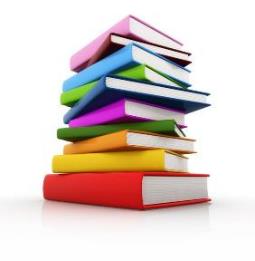 30
OLAW Educational Outreach
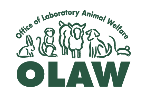 OLAW free quarterly webinars series:
http://grants.nih.gov/grants/olaw/e-seminars.htm
Recordings of past webinars: http://grants.nih.gov/grants/olaw/educational_resources.htm


Disaster planning resources: 
http://grants.nih.gov/grants/olaw/disaster_planning.htm
Disaster planning webinar & FAQs
31
RPPR Resources
RPPR Webpage: http://grants.nih.gov/grants/rppr/ 

Includes links to: 
RPPR Guide
RPPR Guide Notices
Frequently Asked Questions
Training
Contacts
32
Frequently Asked Questions
FAQs –searchable websites for:

Application/progress report preparation, funding initiatives, policies, human subjects, sIRB, clinical trials, animals, disaster response, PMS Subaccounts, Core Facilities, FCOI, etc.…





http://grants.nih.gov/grants/frequent_questions.htm
33
Summary of Helpful NIH Web Pages
Office of Extramural Research (OER) Web Page:
http://grants.nih.gov/grants/oer.htm

NIH Grants Policy Statement:
http://grants.nih.gov/grants/policy/nihgps/ 

NIH Extramural Nexus – newsletter for the extramural community:
http://nexus.od.nih.gov/all/nexus-by-date/ 	

Grant Application Basics: 
http://grants.nih.gov/grants/grant_basics.htm

eRA Training: Video Tutorials
http://era.nih.gov/era_training/era_videos.cfm
34
Summary of Helpful NIH Web Pages
How to Apply - Application Guide:
http://grants.nih.gov/grants/how-to-apply-application-guide.htm

Annotated SF424 (R&R) Application Forms (General and Small Business and Multi-project):
https://grants.nih.gov/grants/how-to-apply-application-guide/resources/annotated-form-sets.htm 

How we check for application completeness:
https://grants.nih.gov/grants/how-to-apply-application-guide/submission-process/how-we-check-for-completeness.htm 


Self Help Resources page:
http://grants.nih.gov/support/index.html
35
Summary of Helpful NIH Web Pages
eRA Commons Web pages:
http://era.nih.gov/

eRA Commons User Guides:
http://era.nih.gov/commons/user_guide.cfm 

Intellectual Property Policy:
http://grants.nih.gov/grants/intell-property.htm 

Research Portfolio Online Reporting Tools (RePORT): 
http://report.nih.gov  

RePORT Expenditures & Results (RePORTER):
http://projectreporter.nih.gov/reporter.cfm
36
NIH OER Listservs
NIH Guide for Grants and Contracts:
Official publication for NIH Grant Policies, Guidelines & Funding Opportunities 
http://grants.nih.gov/grants/guide/listserv.htm

Office for Human Research Protections (OHRP):
http://www.hhs.gov/ohrp

Office of Laboratory Animal Welfare (OLAW):
http://olaw.nih.gov/

eSubmission:  
Separate listservs available for scientists and administrators
http://grants.nih.gov/grants/ElectronicReceipt/listserv.htm
37
Points of Contact
General Application Questions:
E-Mail: GrantsInfo@nih.gov
Phone:  301-945-7573

Grants.gov Customer Support:  
E-Mail: support@grants.gov
Webpage: http://grants.gov/ 
Phone:  1-800-518-4726 

eRA Commons Helpdesk:
Web: https://grants.nih.gov/support/index.html
Toll-free: 1-866-504-9552 
Phone: 301-402-7469 
Hours: Mon-Fri, 7a.m. to 8 p.m. Eastern Time
38